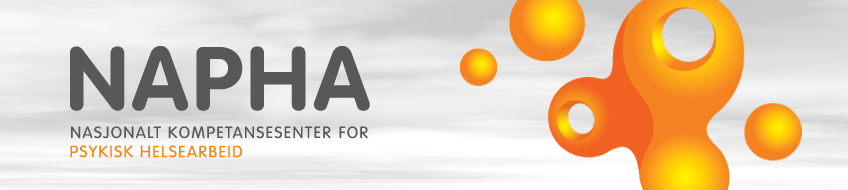 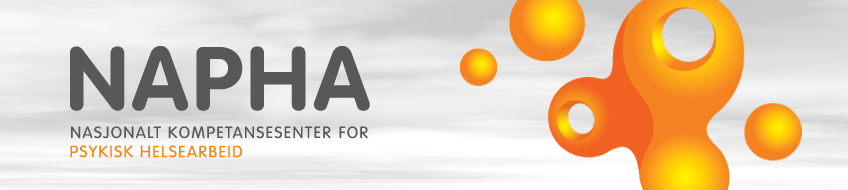 Alternative arbeidsformer, aktuelle tiltak og tilnærminger for inkludering av mennesker med psykiske lidelser i arbeidslivet
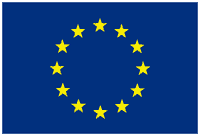 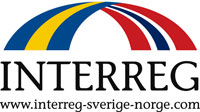 v/ Karl Johan Johansen
faglig rådgiver i NAPHA og 
prosjektleder for interregprosjekt
1
Begreper
Arbeidsform er hvordan man tilnærmer seg  en oppgave og legger opp arbeidet mht. kartlegging, samarbeid, prosess og struktur samt anvendelse av kunnskap.
	Bruk av verktøy vil  som regel ha stor betydning for arbeidsformen.

Tiltak er en systematisk innsats for å frambringe en ønsket endring på individuelt, gruppe, organisasjon eller samfunnsnivå .
	Godt utviklede tiltak må sies å være ”verktøy” i sosialt arbeid.
2
Tiltaksarbeid
Å sette i verk tiltak overfor marginaliserte personer i arbeidslivet handler om sosialt tiltaksarbeid, dvs. å få til målretta samarbeid med brukerne av tiltak (og andre) og bidra til å motivere dem til å ta i bruk egne ressurser på en systematisk måte. 
Det handler også om å kunne balansere krav og medvirkning på en slik måte at deltakerne i tiltaket føler seg ivaretatt, blir motiverte og opplever mestring.
3
Prosjekt ”sosial integrering av mennesker med psykiske problemer”
Skal bidra til erfaringsutveksling og samarbeid mellom instanser  i Trøndelag og Jämtland om måter å utforme/drive tjenester overfor mennesker med psykiske problemer på .
Har særlig fokus på utvikling av sysselsetting/aktivitetstilbud som kan bidra til økt integrering
 http://www2.tisip.no/integrering/
4
Stavne Arbeid og Kompetanse KF.
Stavne har en rekke arbeidsrettede tiltaksplasser øremerket personer med psykiske helseproblemer, som faller inn under målgruppene i Vilje Viser Vei (VVV). 
Stavne mottar henvisning til plasser fra NAV og starter jobben med den enkelte derfra, som regel i samarbeid med behandlingsapparatet.
 http://www.stavne.no/
5
Stavne – Skomakerverkstedet
Deltakerne inngår i en arbeidsplass som ligger langt opptil ordinært arbeidsliv.  
Ca. halvparten er personer med annen kulturell bakgrunn. Hovedfokus er mer på psykiske problemer. 
De får konkret opplæring i ferdigheter med skomakerarbeid samt oppfølging så de kan oppleve mestring. 
De både lærer noe og får dokumentasjon på dette.
6
Skomakerverkstedet
De er med på å skape og produsere reelle produkter og tjenester som er etterspurte, som filing av nøkler, lage belter, sandaler, reparasjoner av kofferter, vesker etc. 
De får muligheter til å være kreative i det de lager. 
De får også være med på å kjøre ut det de har reparert til butikker og øvrige. På den måten får de oppleve en verdsatt sosial rolle ved at de får positive tilbakemeldinger.

http://www.stavne.no/prod-og-salg-mainmenu-5/skomakerverksted.html
7
Stavne – Valentinlyst
Tiltaket tilbyr arbeidspraksis i ordinær sykehjemsvirksomhet  med tett individuell oppfølging , et delprosjekt under Vilje Viser Vei i NAV.
Det retter seg hovedsakelig mot unge voksne med psykiske lidelser som trenger bistand for å komme seg ut i lønnet arbeid.
Det er tilrettelegger fra Stavne Gård og egen veileder på Valentinlyst sykehjem i Trondheim
http://www.idebanken.org/S%C3%B8k?offset=0&queryparameter=valentinlyst
8
Stavne - Metaprint
Metaprint er et tiltak som tilbyr arbeids-trening for LAR-deltakere og andre i en tidsbegrenset periode.
Dette gjøres gjennom en realistisk arbeidssituasjon der de produserer trykksaker og grafiske løsninger for det vanlige markedet.
De får også opplæring i dataverktøy knyttet nært opp mot produksjonen, samt enkel basisopplæring i kontordata.
Metaprint kartlegger deltakernes arbeids-evne og gir oppfølging på viktige livsområder. 
Hver deltaker er knyttet til en person med sosialfaglig ansvar.
http://www.stavne.no/prod-og-salg-mainmenu-5/metaprint-mainmenu-58.html
9
KIM-Senteret
KIM-senteret er et brukerinitiert (Mental helse S-Tr), brukerstyrt og brukerdrevet arbeidspraksissenter for mennesker med psykiske problemer. 
En prioritert gruppe vil også være unge som har behov for nettverk og aktivitet både gjennom arbeid og fritid. 
De tar imot mennesker som går på arbeidsavklaringspenger eller uføretrygd fra NAV og prøver å hjelpe disse å komme seg ut i ordinært arbeid. 
http://kimsenteret.no/
10
KIM-senteret - Reisverket
Er et arbeidsrettet tiltak for personer under 35 år, som går i behandling og ønsker en gradvis tilbakeføring til arbeidslivet. Målet er å skape en mulighet for deltakerne til å prøve seg ut i arbeid – og kanskje på sikt finne en yrkesmulighet? 
De jobber med søm/ strikking og redesign av klær og møbler samt butikk
http://kimsenteret.no/index.php?option=com_content&view=article&id=55&Itemid=31
11
Euroskolen
Euroskolen arbeider med utvikling og gjennomføring av arbeidsmarkedskurs og individuell veiledning av arbeidssøkere med blant annet psykiske vansker.  
De fleste av kursene og tilbudene gjennomføres på oppdrag for NAV(VVV), og opptak må søkes gjennom lokalt NAV kontor. 
http://euroskolen.no/
12
Euroskolen fort…
Hovedoppgaven er å avklare kunnskap, ressurser og ønsker hos deltakere samt kvalifisere og formidle deltakere slik at de får en god overgang til det ordinære arbeidsliv. 
Deltakerne deltar både i teoriopplæring og praksis på ordinære arbeidsplasser.
For arbeidsgiverne som de samarbeider med, skal de være en troverdig og langsiktig rekrutteringskilde.
13
Aktiv start
Tiltak i Trondheim kommune som rettet seg mot personer i aldersgruppa 16-30 år som var inaktive, men som ønsket å komme i gang i arbeidslivet eller med videre skolegang og som sliter med å nyttiggjøre seg eksisterende tiltak, og som derfor har behov for tett oppfølging.
Tiltaket er ikke lenger i drift.
14
Aktiv Start
Ukentlige aktiviteter som:
klatring
svømming
trim
gitarkurs
aktivitørgruppe på sykehjem
turer i skog og mark
bowling/biljard
kurs (selvhevdelse / depresjonsmestring/ filosofi)
arbeidsplassbesøk
15
Oppsummering
Her er presentert et utvalg av  det som kan omtales som alternative tiltak innenfor psykisk helsearbeid, og hvor arbeidsformen er noe annerledes enn i mer tradisjonelle tiltak.
Etter hvert vil likevel også disse tiltakene framstå som mer konforme og mindre alternative.
De fleste av disse tiltakene er avhengig av ikke bare innhold og rammen rundt, men av ildsjeler som til daglig vier livene sine til å oppnå resultater gjennom tiltakene.
Både for disse ”sosiale entreprenørene” og for deltakerne er det viktig å bevare en del av nyskapingsånden for å ivareta ”eierskap”, utvikling og resultater som slike tiltak representerer.
16